8th Baltic Sea Tourism Forum 2015 – Gdańsk, 22-23.09
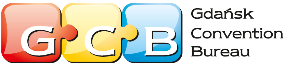 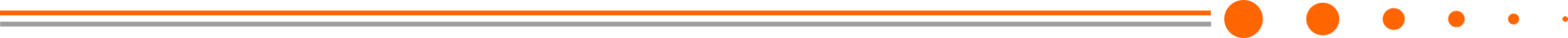 The role of meetings and events industry in the development of Gdansk tourism
Łukasz Wysocki
President of Gdańsk Tourist Organization
The role of meetings and events industry in the development of Gdansk tourism
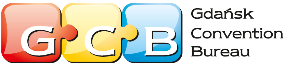 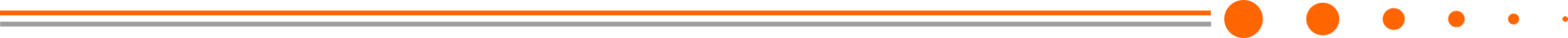 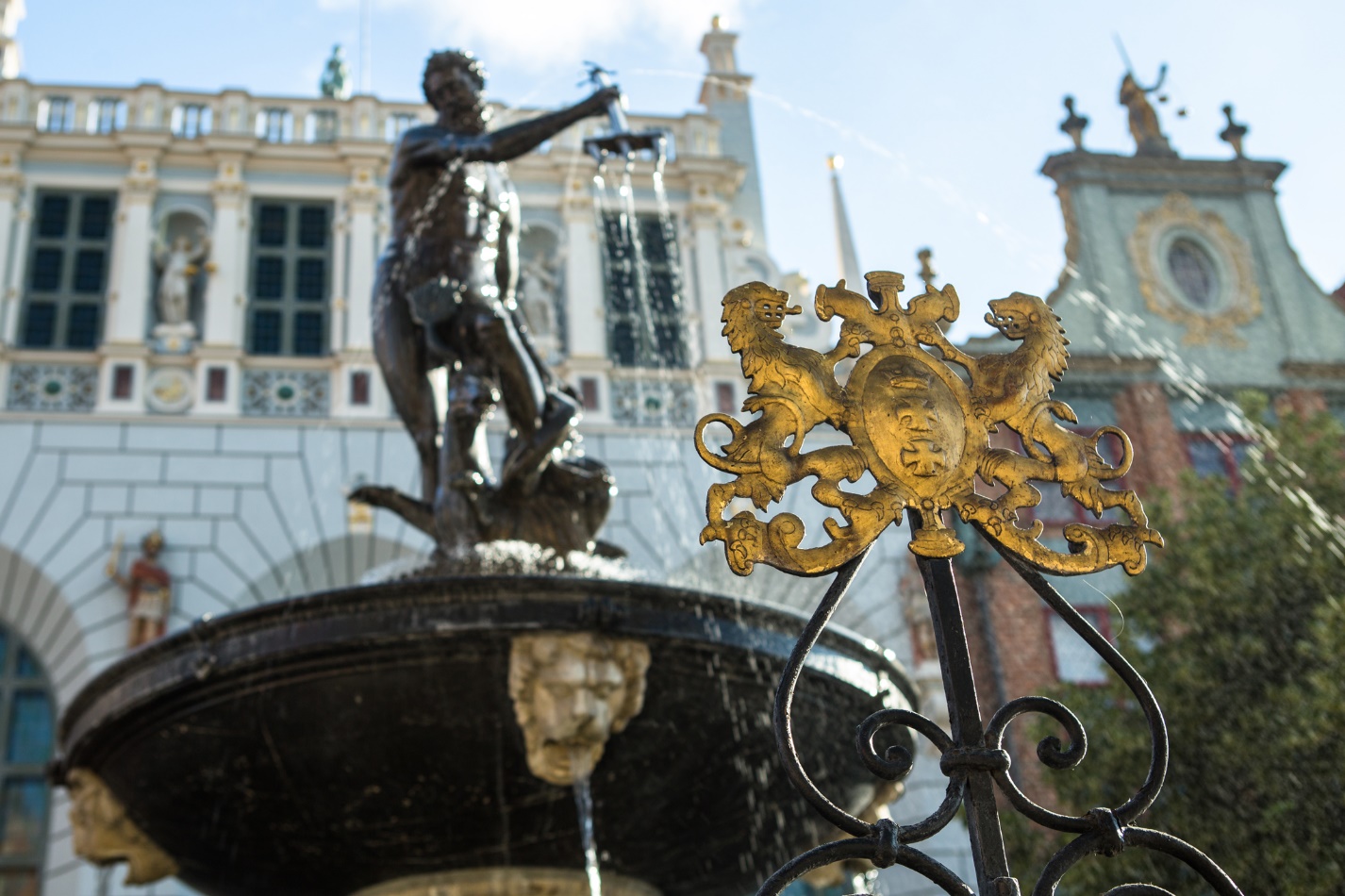 Tourism in Gdańsk
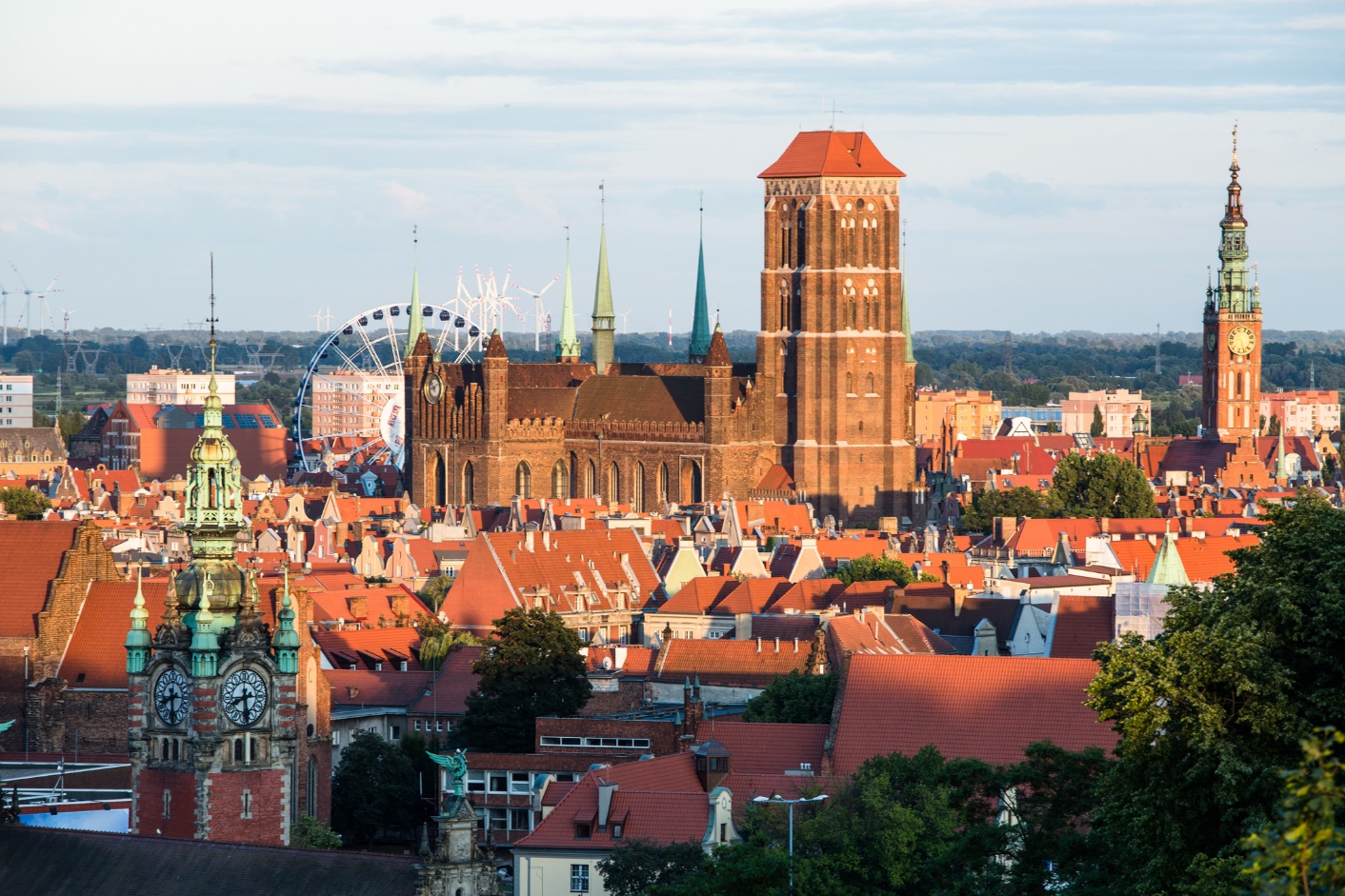 The role of meetings and events industry in the development of Gdansk tourism
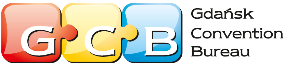 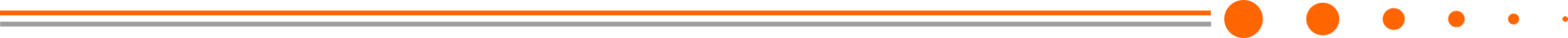 Ranking of business destinations
*According to the Poland Convenion Bureau
The role of meetings and events industry in the development of Gdansk tourism
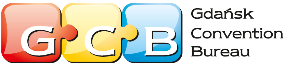 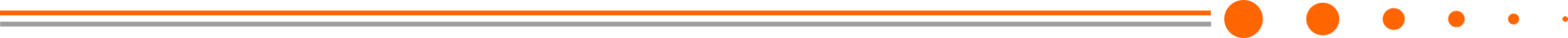 Business investments in Gdańsk
The role of meetings and events industry in the development of Gdansk tourism
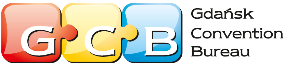 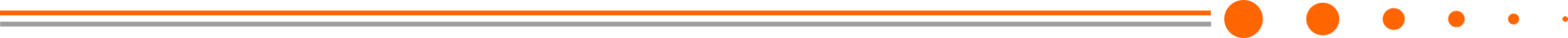 Infrastructure
Lech Walesa Airport
Port of Gdańsk
The role of meetings and events industry in the development of Gdansk tourism
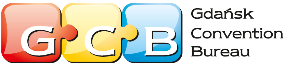 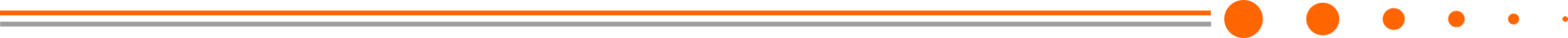 Conference facilities in Gdańsk
The role of meetings and events industry in the development of Gdansk tourism
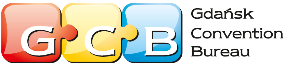 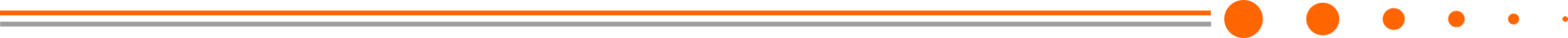 New hotels & conference facilities
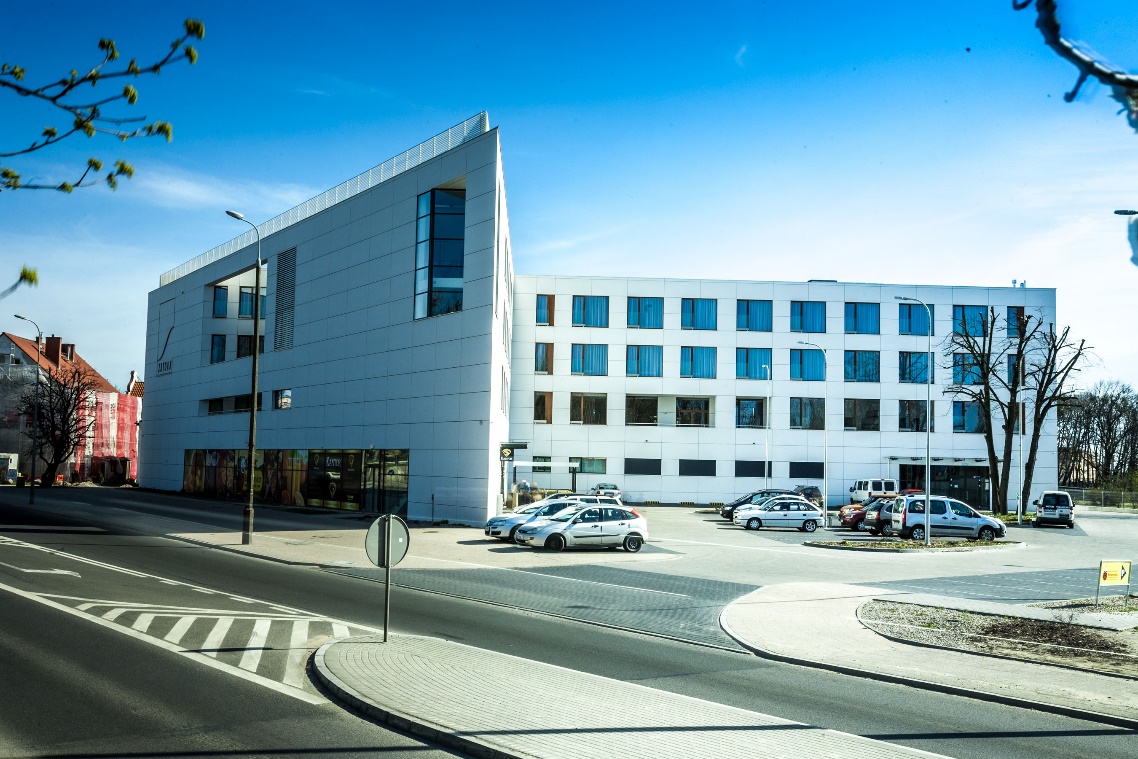 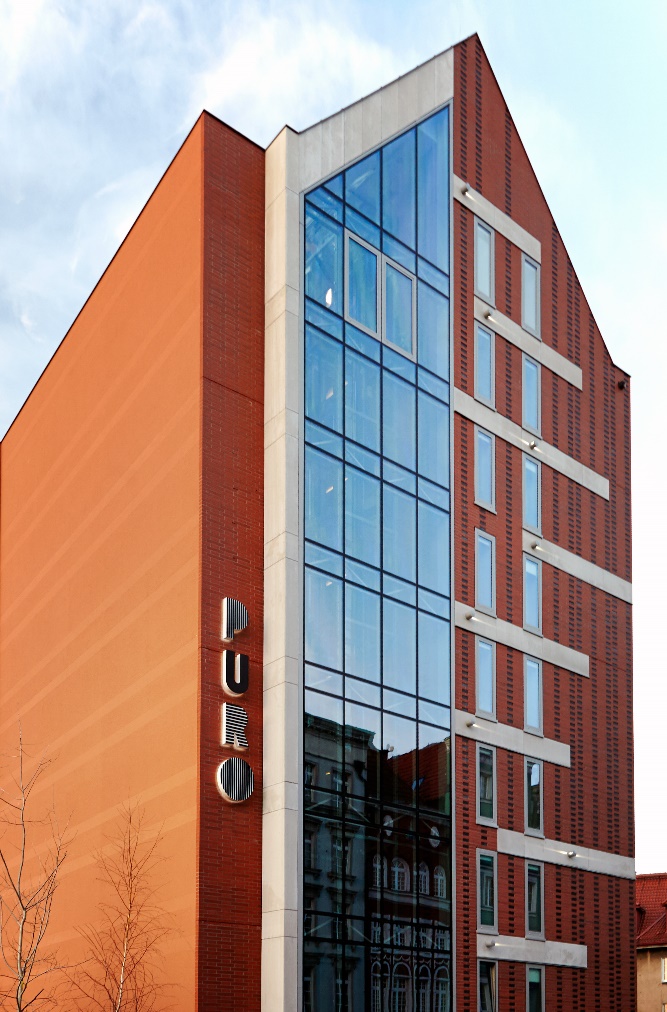 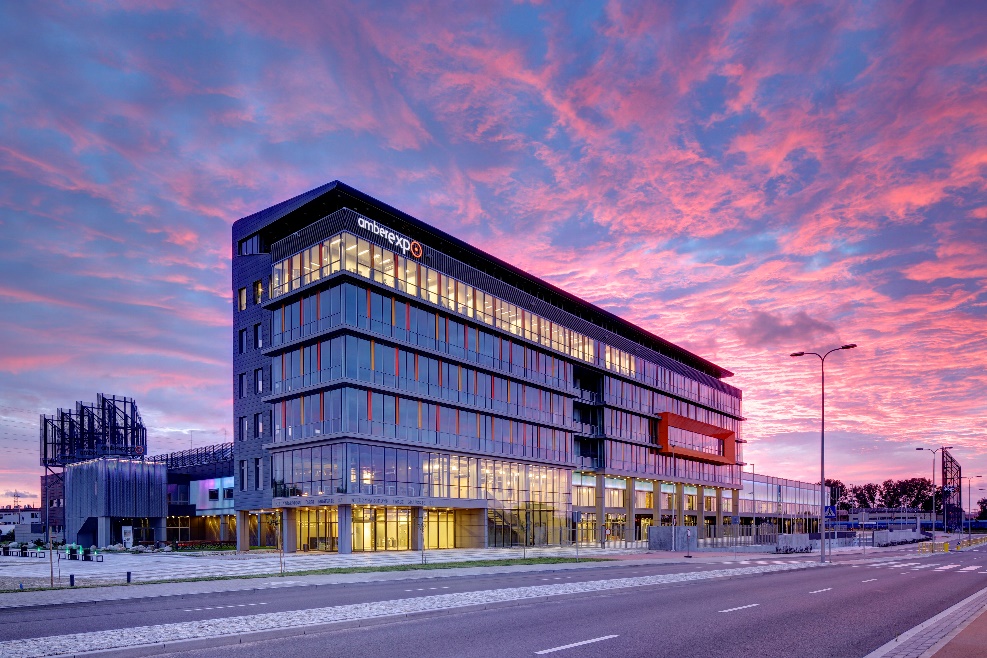 The role of meetings and events industry in the development of Gdansk tourism
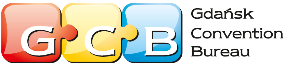 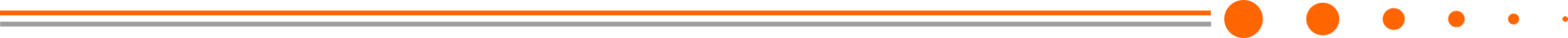 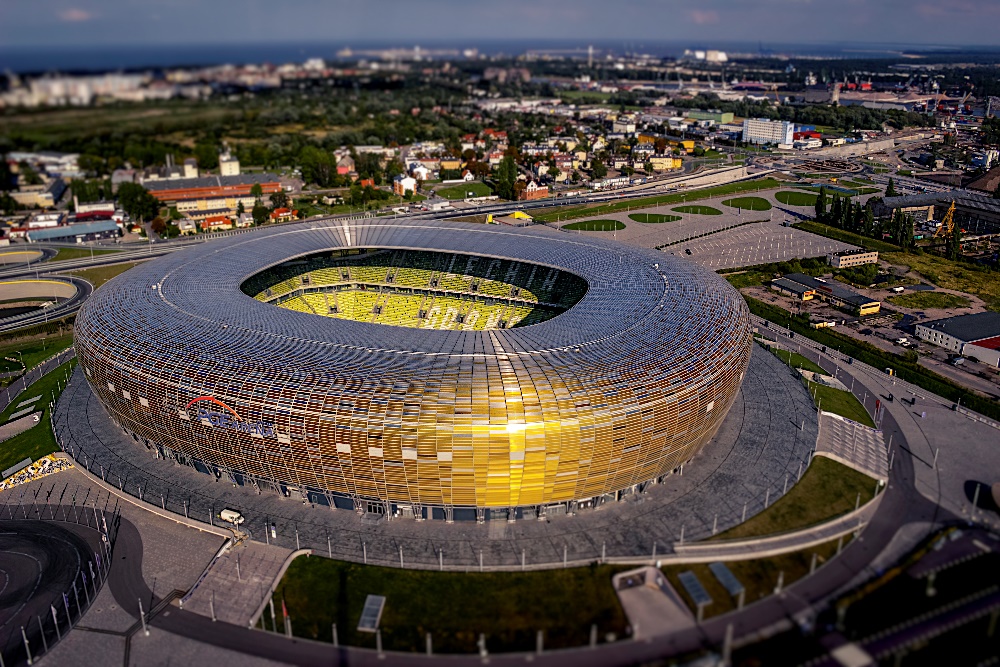 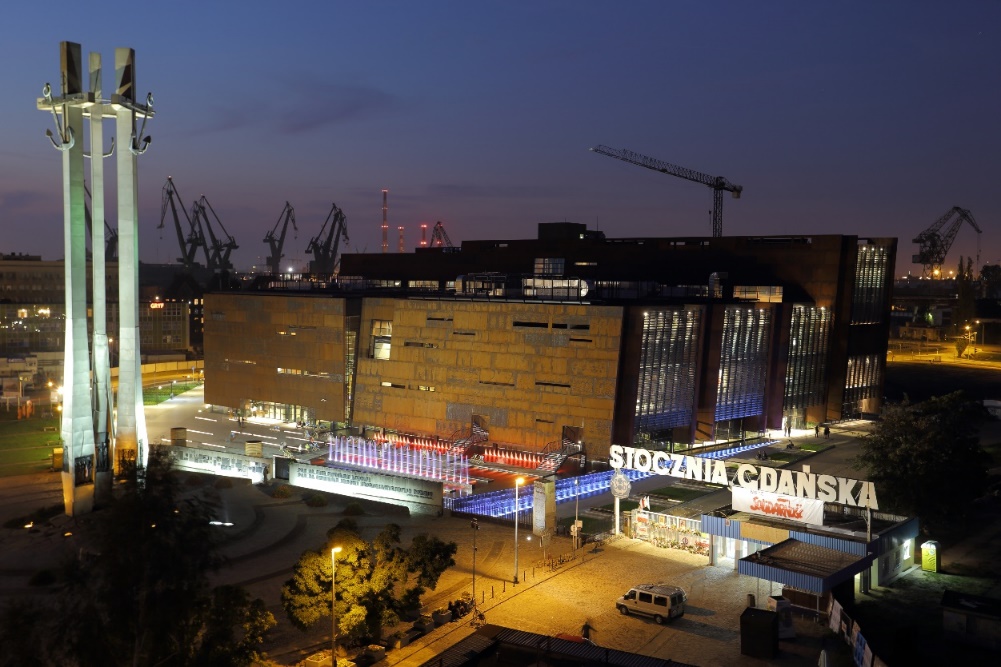 Unique venues
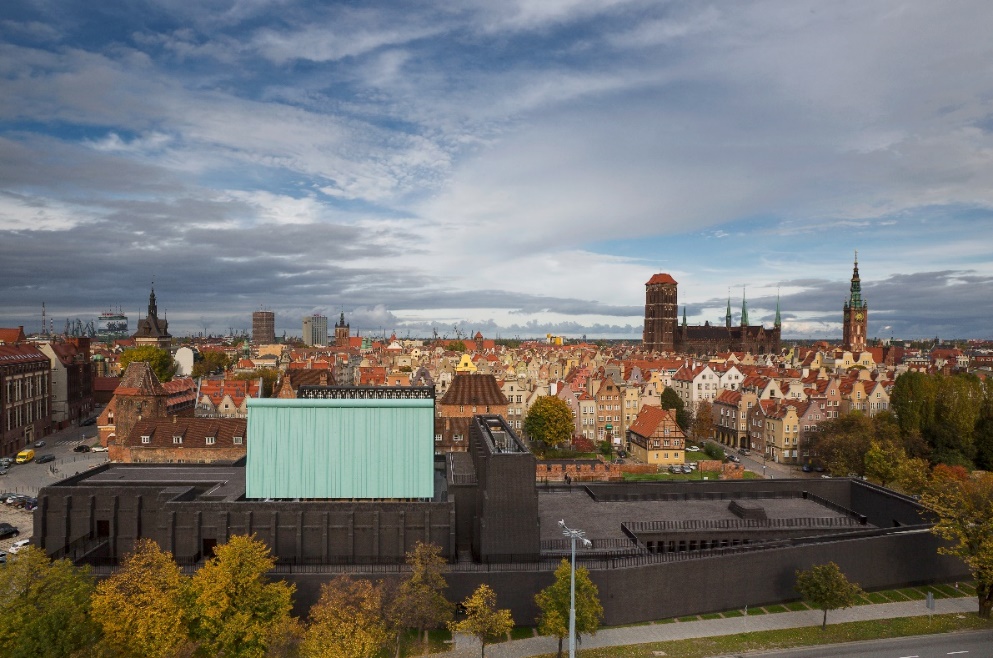 The role of meetings and events industry in the development of Gdansk tourism
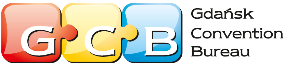 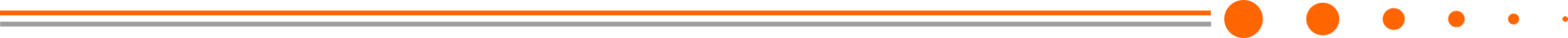 Seasonality of tourism in Gdańsk in 2014
The role of meetings and events industry in the development of Gdansk tourism
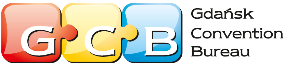 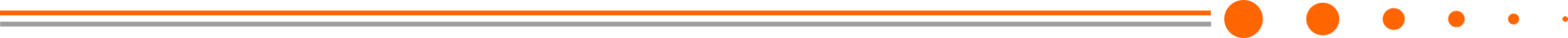 Work opportunities in tourism in Gdańsk
The role of meetings and events industry in the development of Gdansk tourism
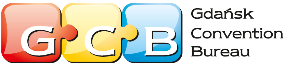 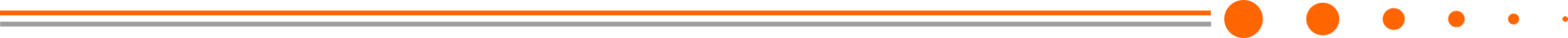 Meetings industry in Gdańsk in 2014
2 423 business events
288 786 participants
The role of meetings and events industry in the development of Gdansk tourism
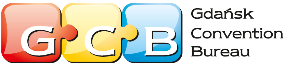 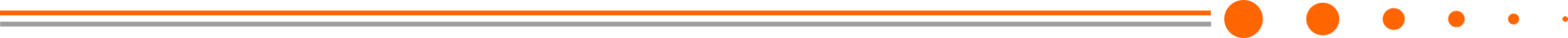 Meetings industry in Gdańsk in 2014
The role of meetings and events industry in the development of Gdansk tourism
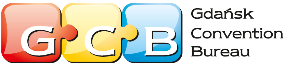 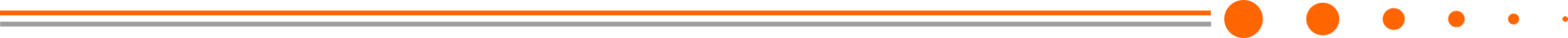 Business tourist - profile
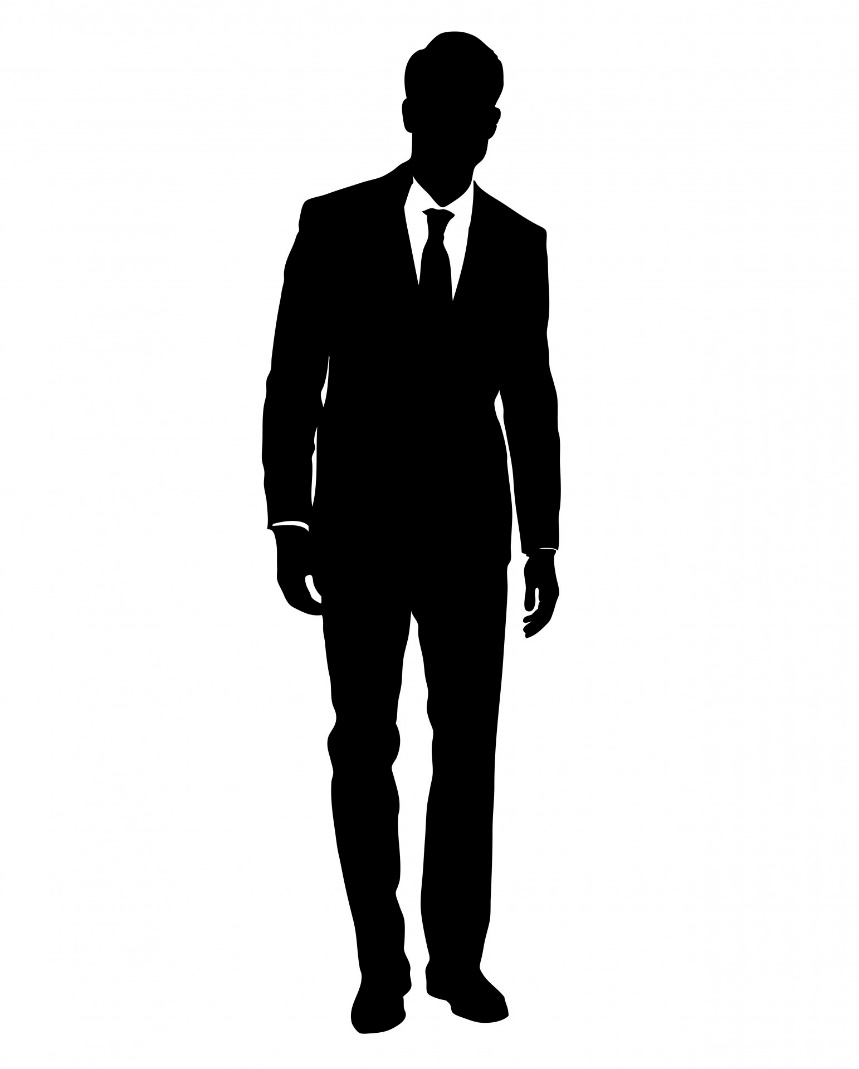 Travels by:
Train (40%)
Car (35%)
Plane (20%)
He is between 25 and 54 years old
Is well educated
Has his own company or does intellectual work
Stays in 3* to 5* hotels
Spends on average 650 zl/day
The role of meetings and events industry in the development of Gdansk tourism
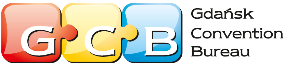 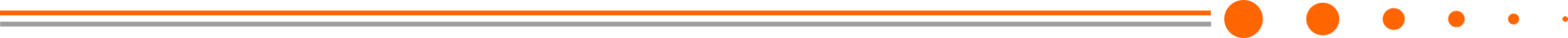 Entertainment and cultural events
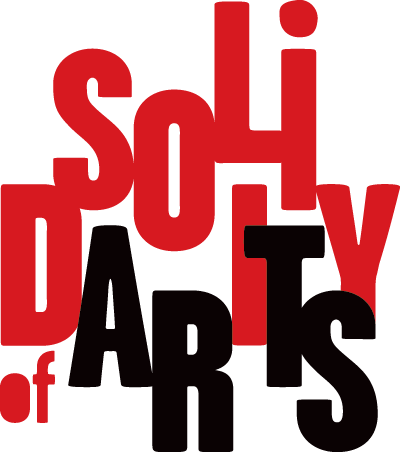 Entertainment events, such as concerts, tend to draw in a younger crowd, which is reflected in the profile of its participant, who:
is between 18 and 34 years of age
does intellectual work or studies
is well educated
travels by car or train
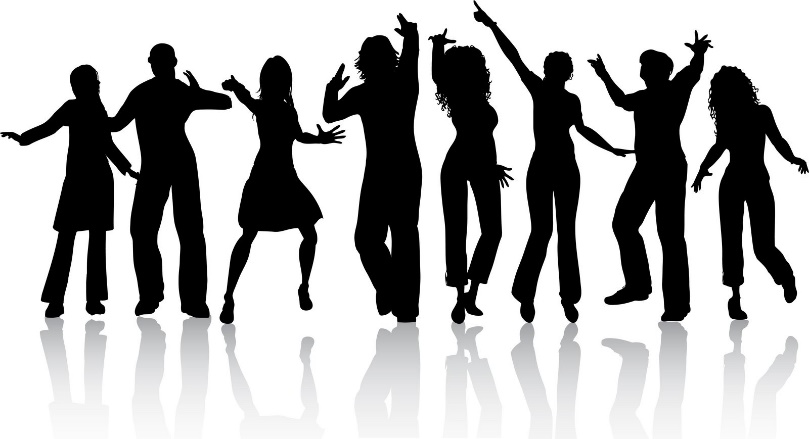 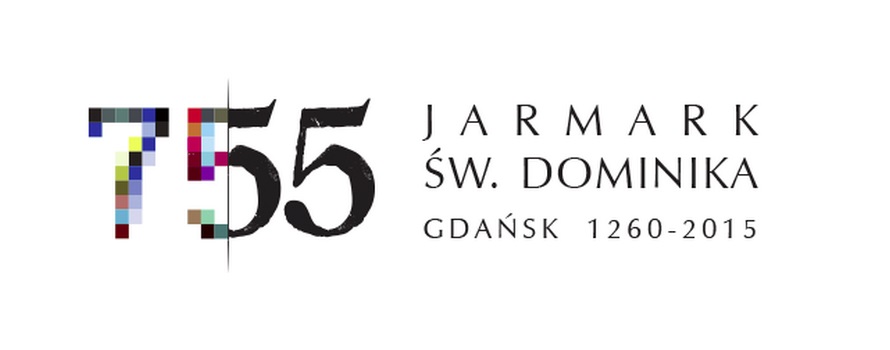 The role of meetings and events industry in the development of Gdansk tourism
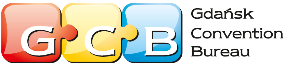 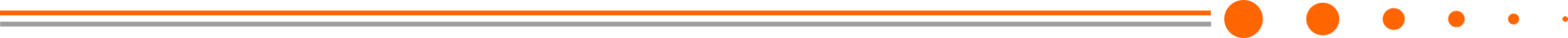 Meetings and events industry in Gdańsk
The role of meetings and events industry in the development of Gdansk tourism
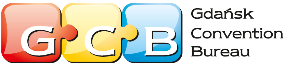 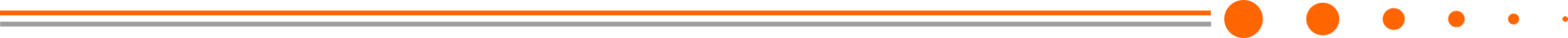 Thank you for your attention
Łukasz Wysocki
President of Gdańsk Tourist Organization